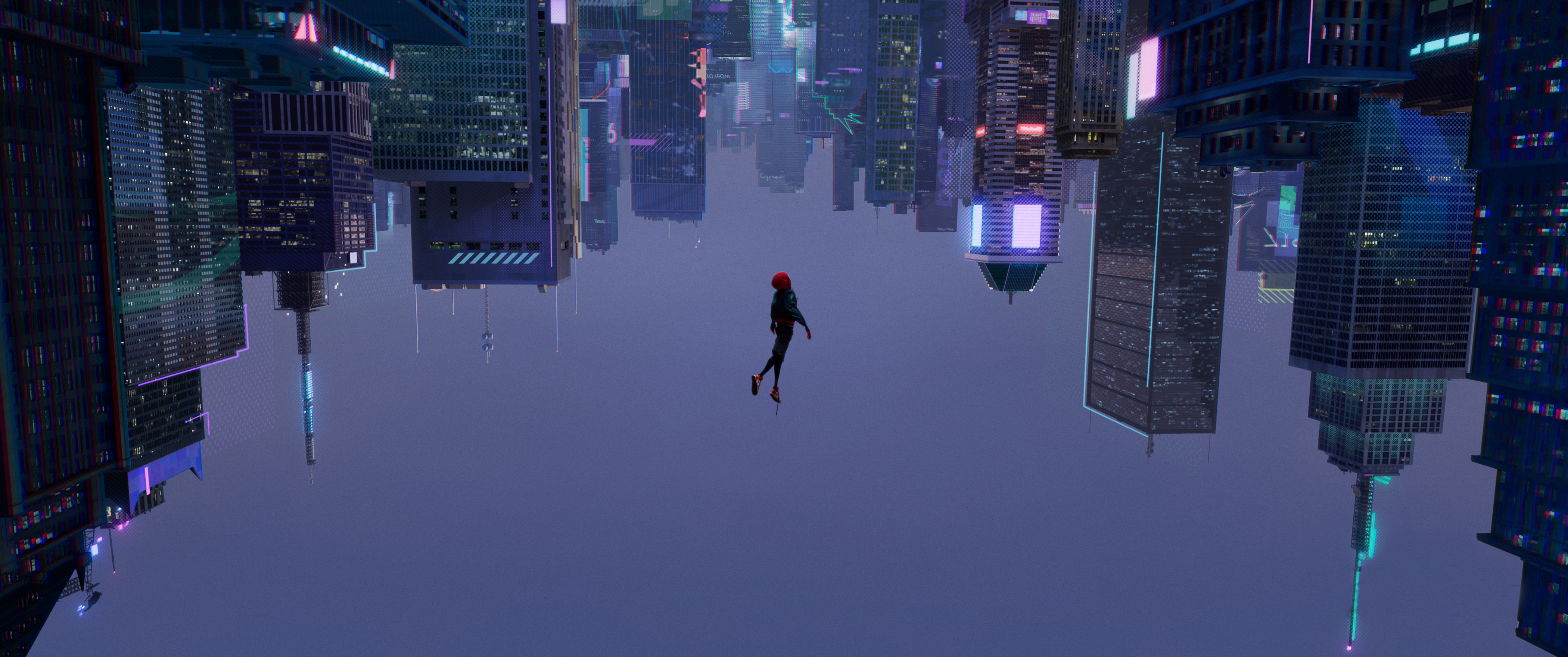 NEW Employee Orientation
IPD TRAINING UNIT
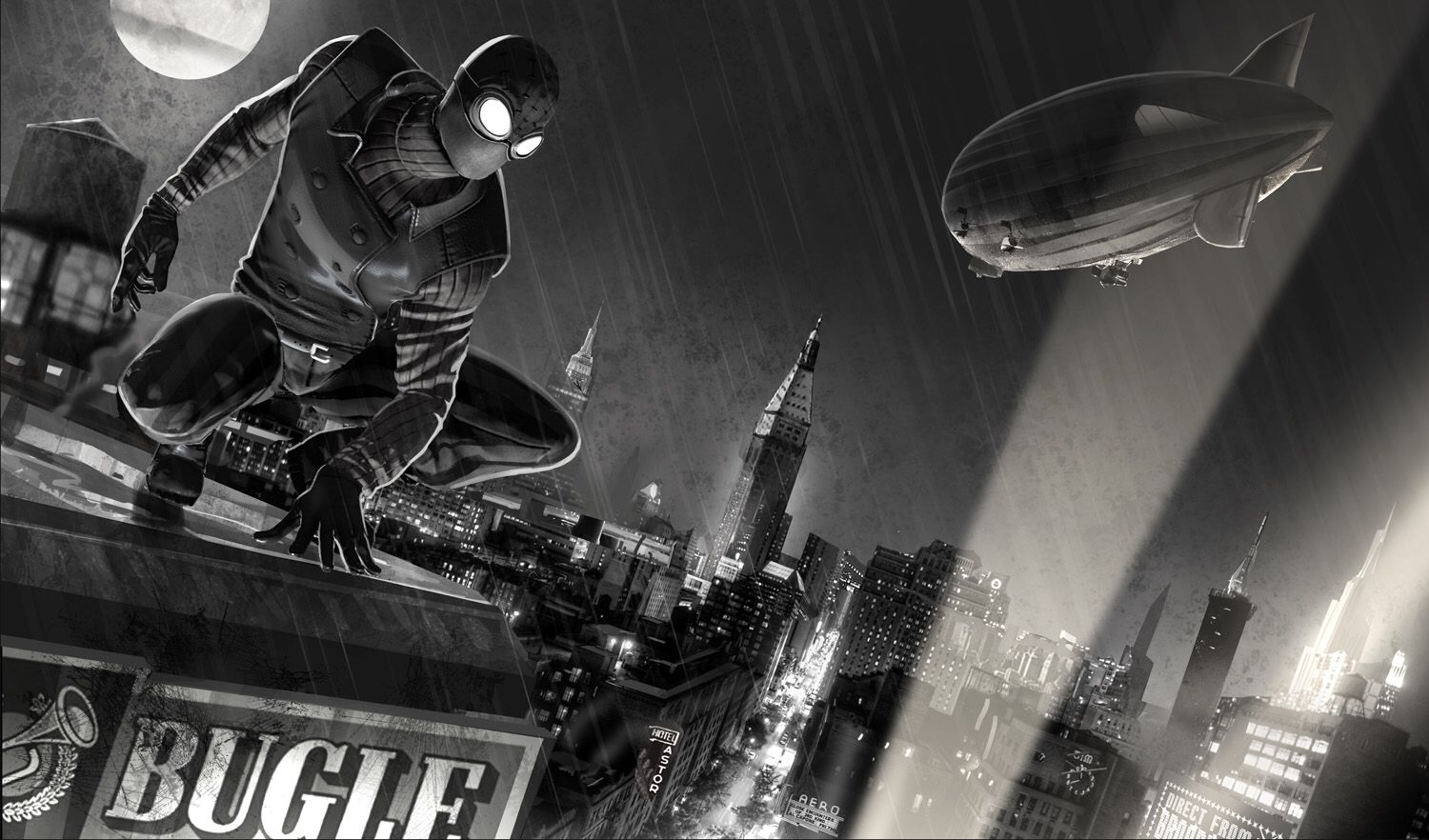 WELCOME TO IPD!
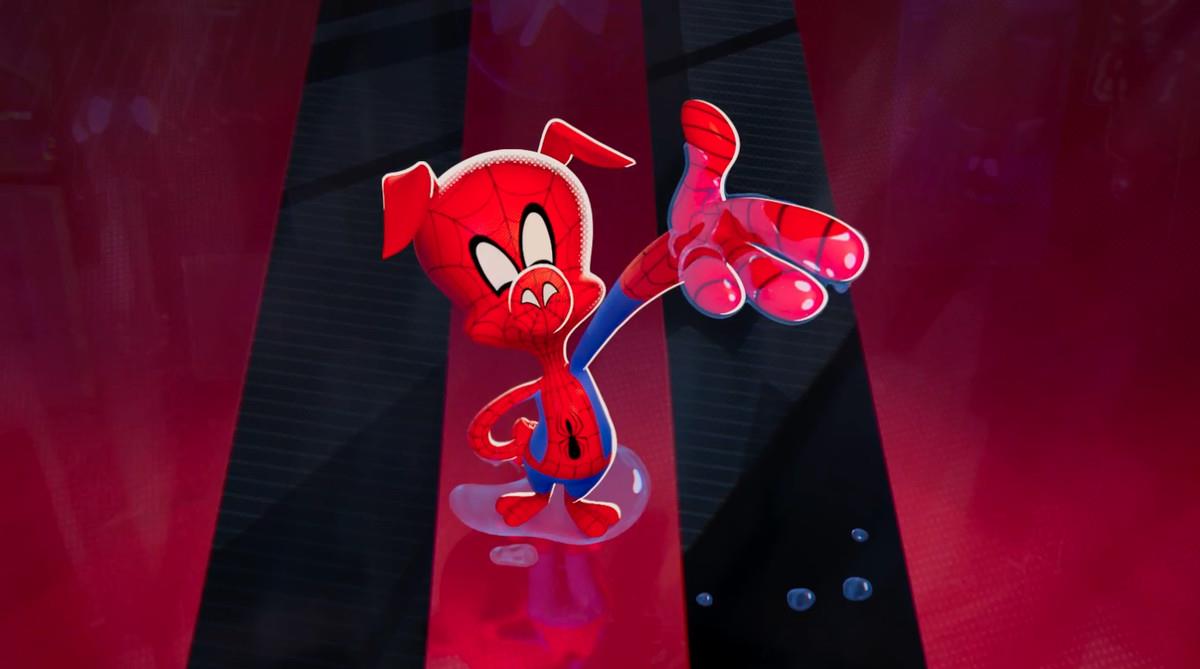 Your name
What facility will you be working at
What position
How long have you been with the county
ICE BREAKER
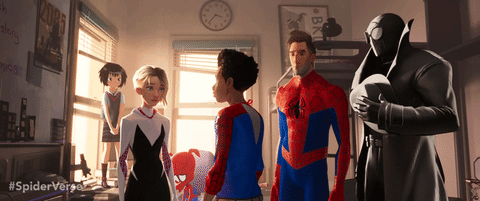 CHAIN OF COMMAND
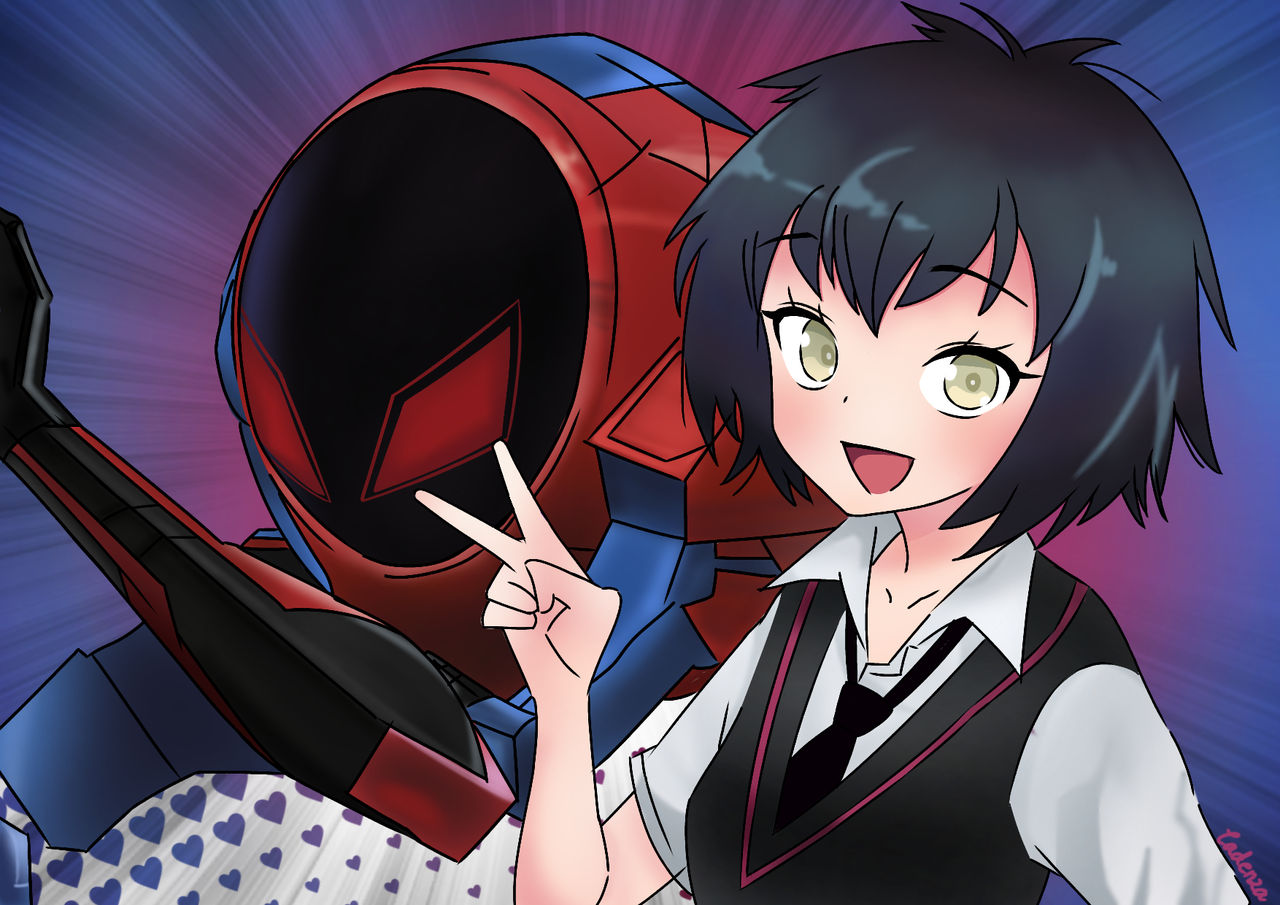 MISSION AND VALUES
IPD Mission Statement
We provide the highest quality detention processing and customer service to the community.

Core Values
Honesty, Integrity, Loyalty, Trust, Respect, Fairness, and Diversity.
DRESS CODE
Casual slacks
Denim pants (no blue jeans)
Long or short sleeved shirts
Sweaters
Polo shirts
Sweatshirts
Dresses
Blouses
Dress shoes
Athletic shoes
Hiking boots

All clothing must be clean, without holes or fraying and not overly distressed
CASUAL FRIDAY/WEEKENDS/C-SHIFT
Casual slacks
Capri pants (shorter than mid-calf unacceptable
Sports shirts
Sweatshirts
T-shirts
Skirts
Dresses
Blouses
Sweaters

All clothing must be clean, without holes or fraying and not overly distressed
FACILITIES
San Diego Central Jail
1173 Front Street
Supervisor: (619) 615-2818
Information: (619) 615-2737
Booking: (619) 615-2662
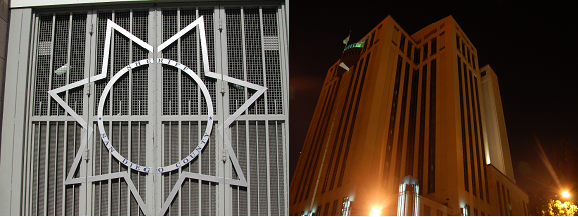 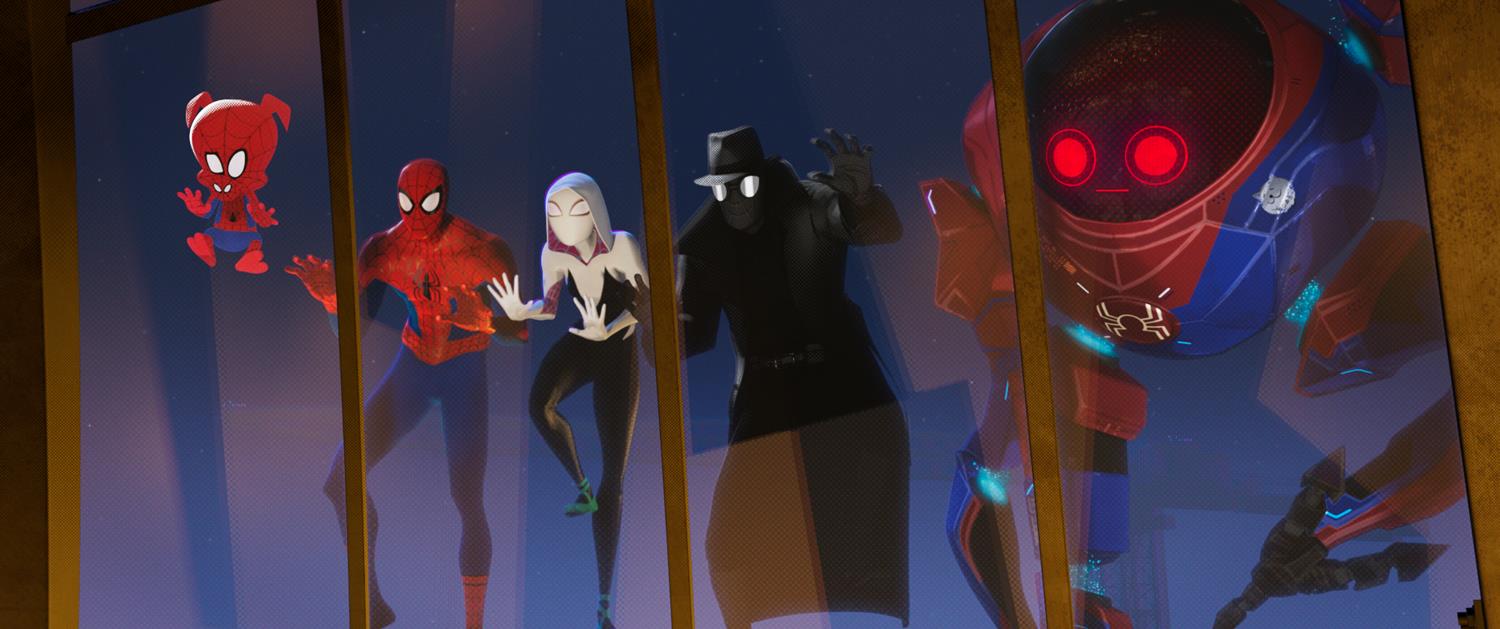 FACILITIES
George Bailey Detention Facility
446 Alta Road Suite 5300
Supervisor: (619) 661-2655
Information: (619) 661-2655
Booking: (619) 661-2650
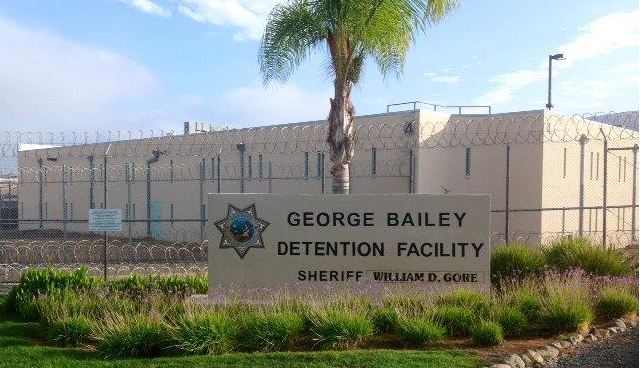 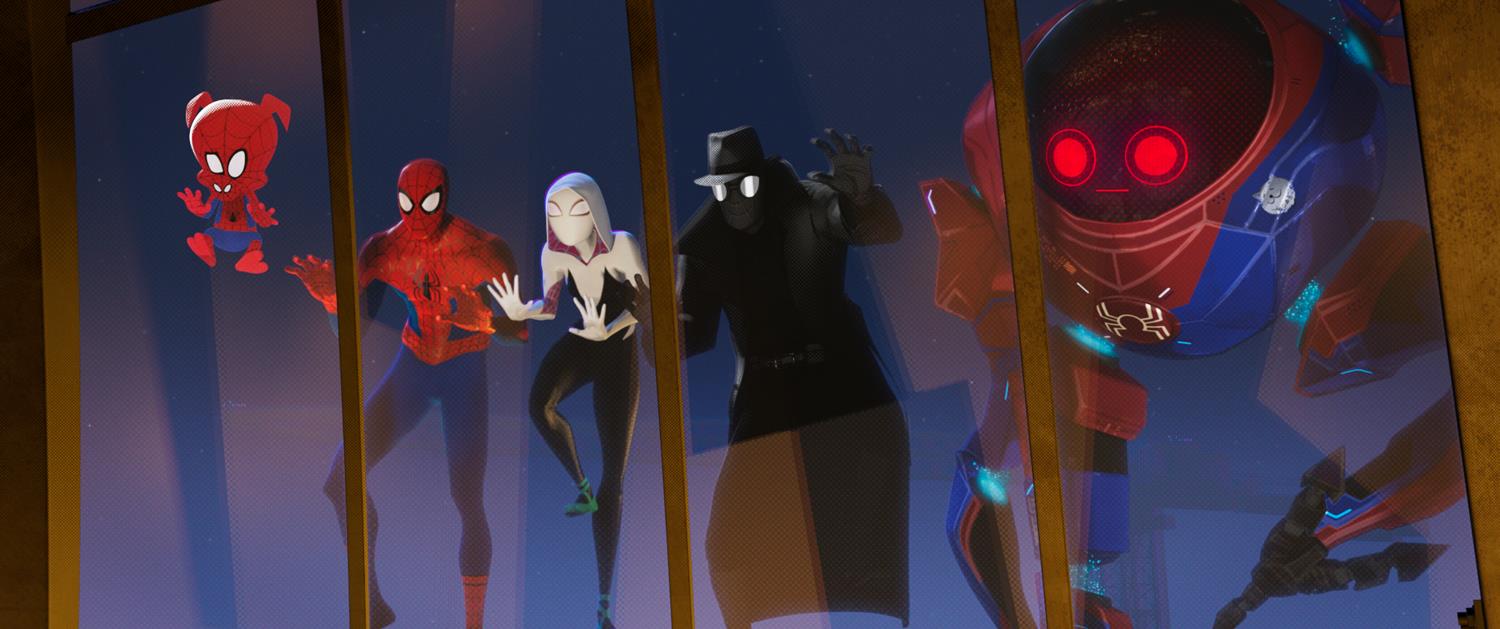 FACILITIES
East Mesa Reentry Facility
446 Alta Road Suite 5200
Supervisor: (619) 661-2655
Information: (619) 661-2940
Booking: (619) 661-2953
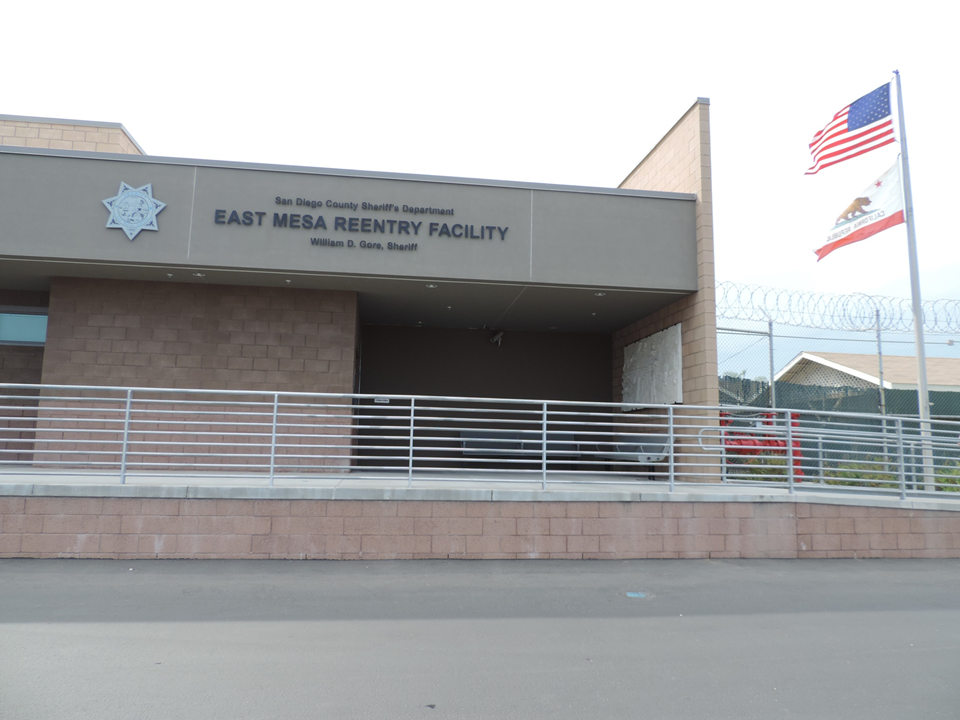 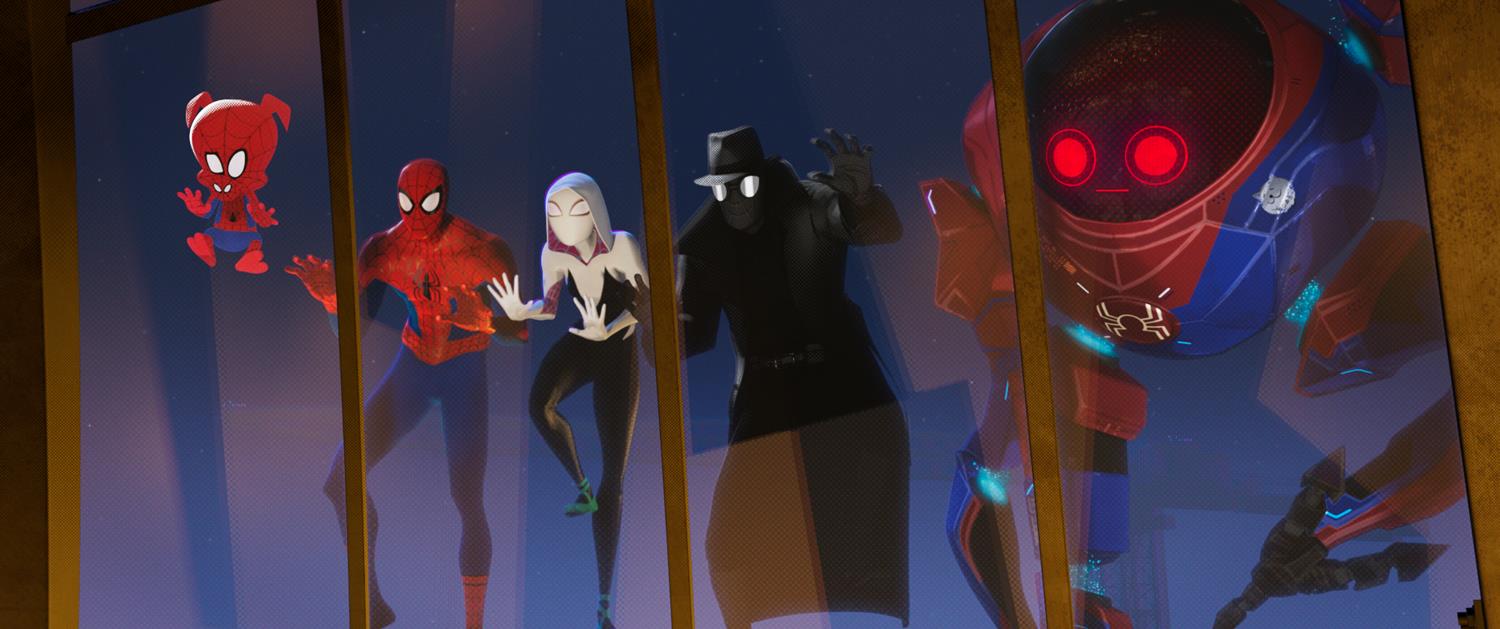 FACILITIES
South Bay Detention Facility
500 Third Avenue
Supervisor: (619) 691-4429
Information: (619) 691-4817
Booking: (619) 691-4626
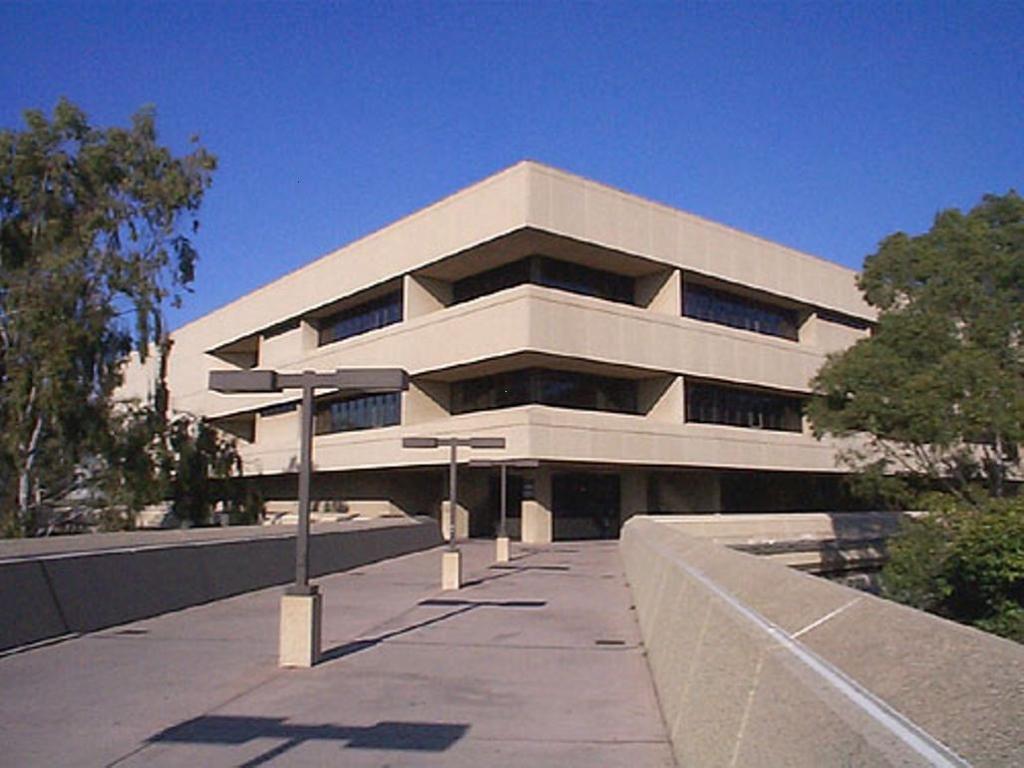 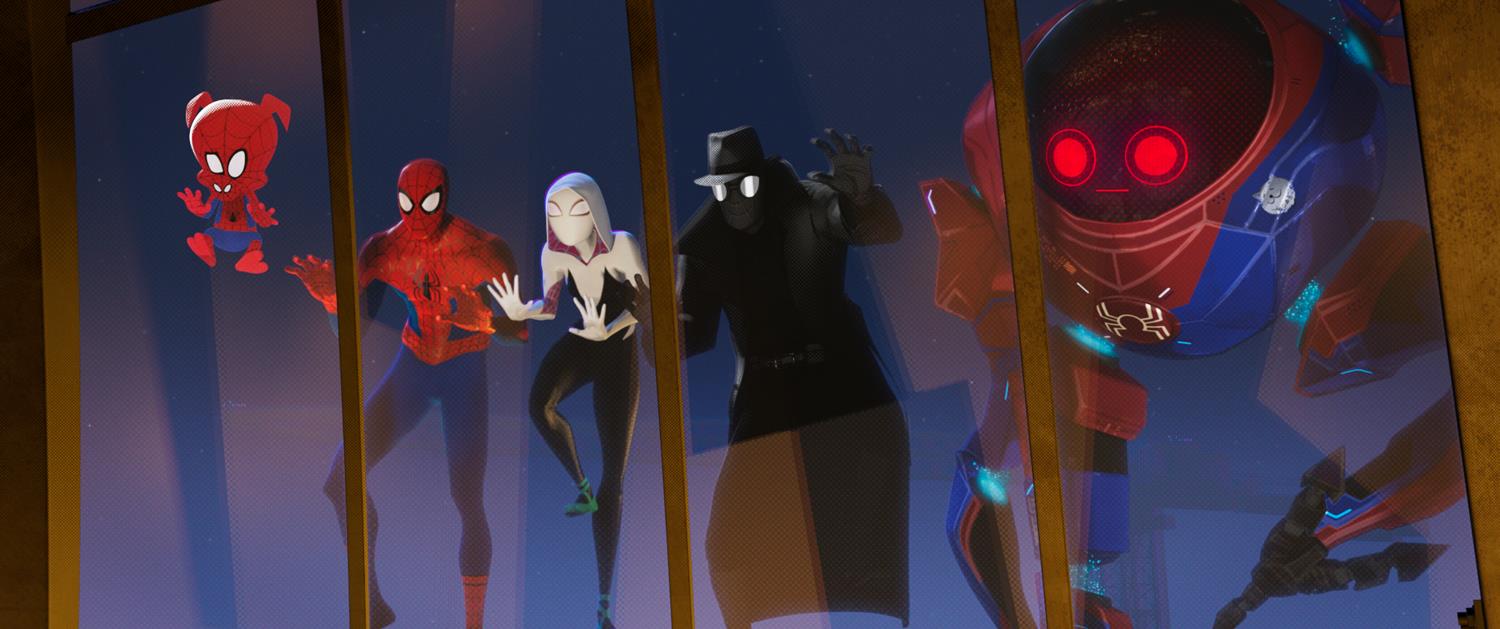 FACILITIES
Vista Detention Facility
325 S. Melrose Drive #200
Supervisor: (760) 940-4481
Information: (760) 940-4997
Booking: (760) 940-4486
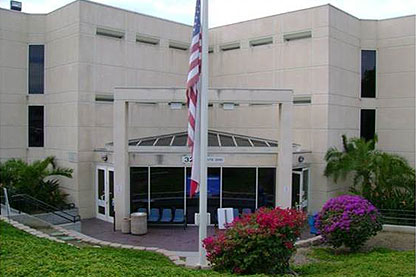 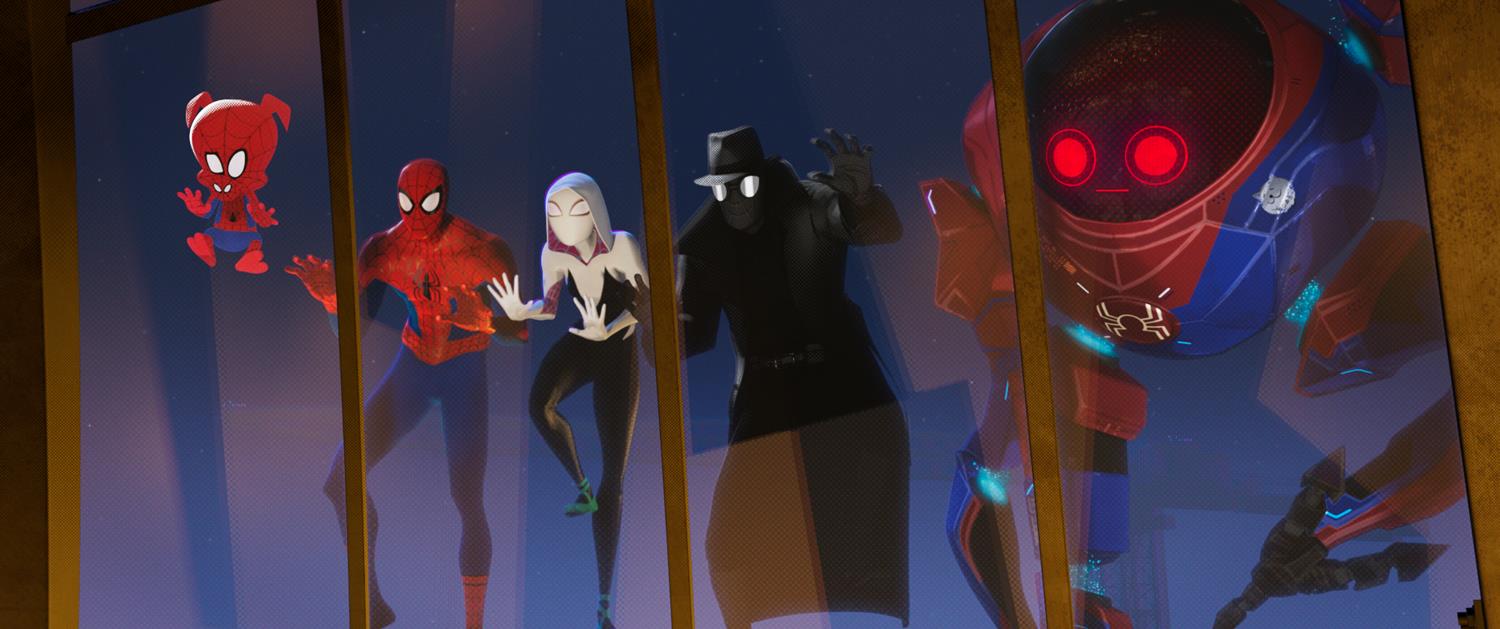 FACILITIES
Facility 8
446 Alta Road Suite 5300
Supervisor: (619) 661-2655
Information: (619) 661-2702
Booking: (619) 661-2831
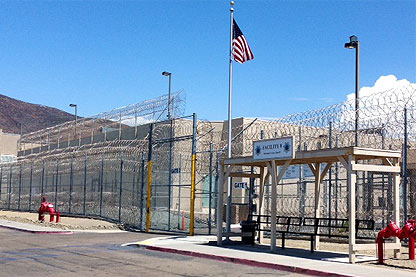 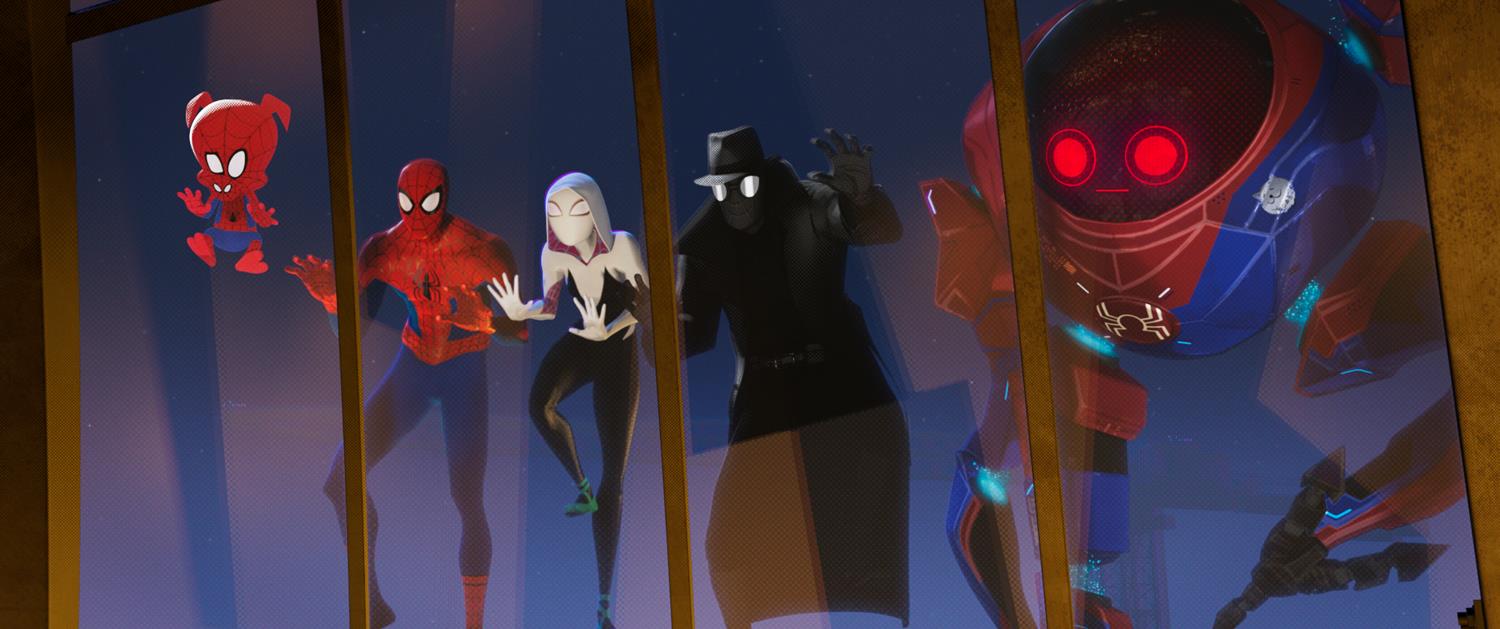 FACILITIES
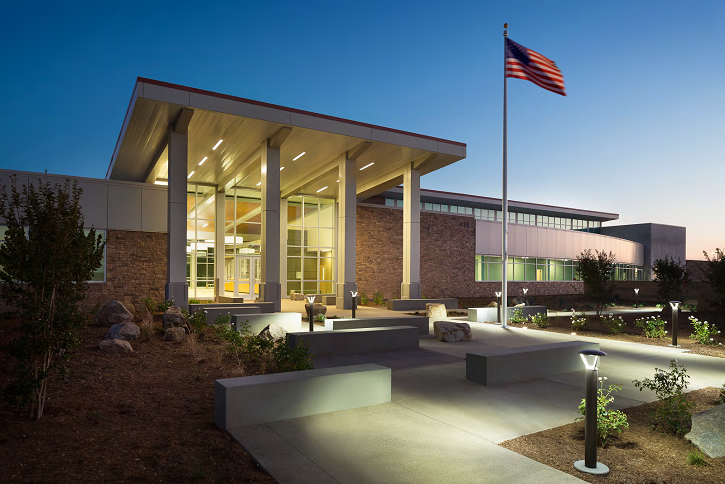 Las Colinas Detention & Reentry Facility
451 Riverview Parkway
Supervisor: (619) 258-3005
Information: (619) 258-3350
Booking: (619) 258-3000
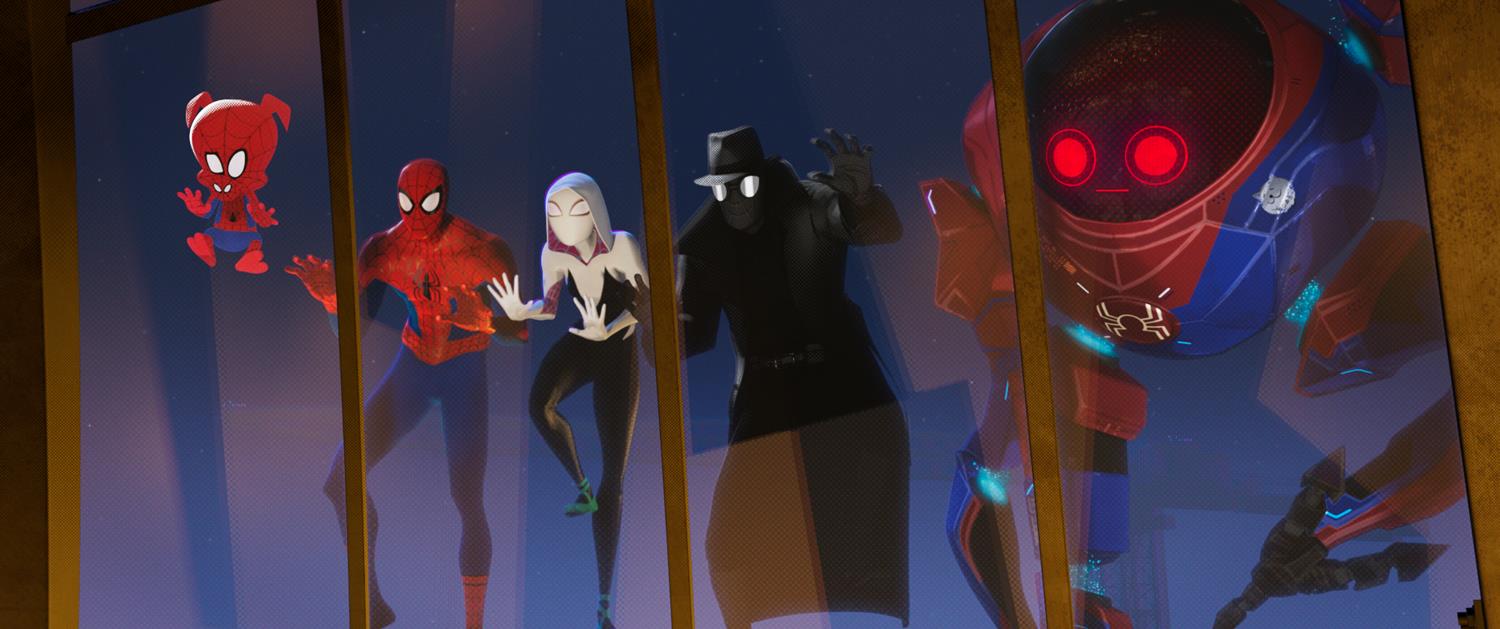 HOW TO LOG-IN
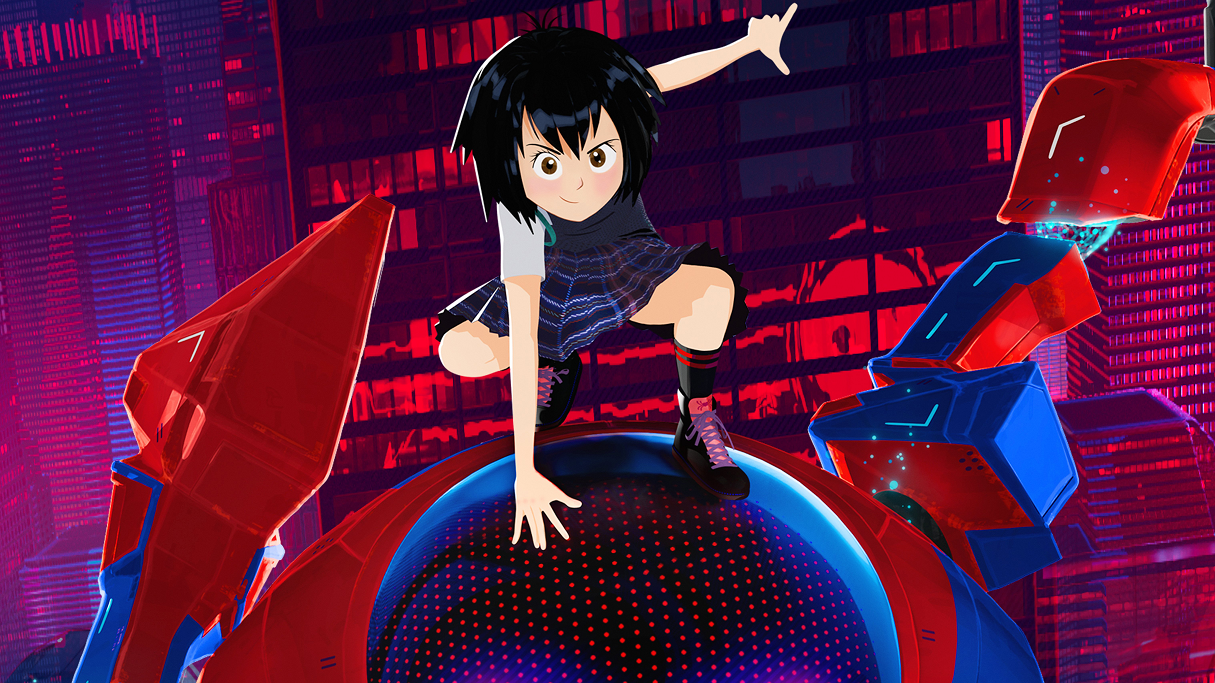 EMAIL
JIMS
SDLAW
KRONOS
TRAINEE EXPECTATIONS
What are your expectations?
REQUESTING TIME OFF
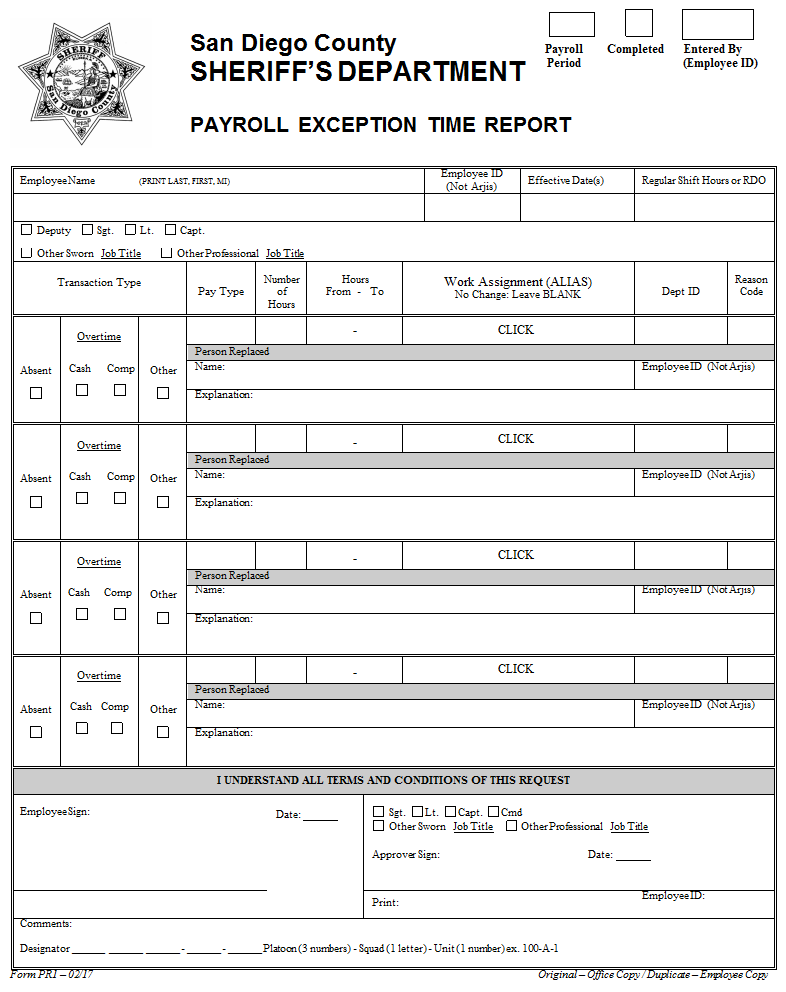 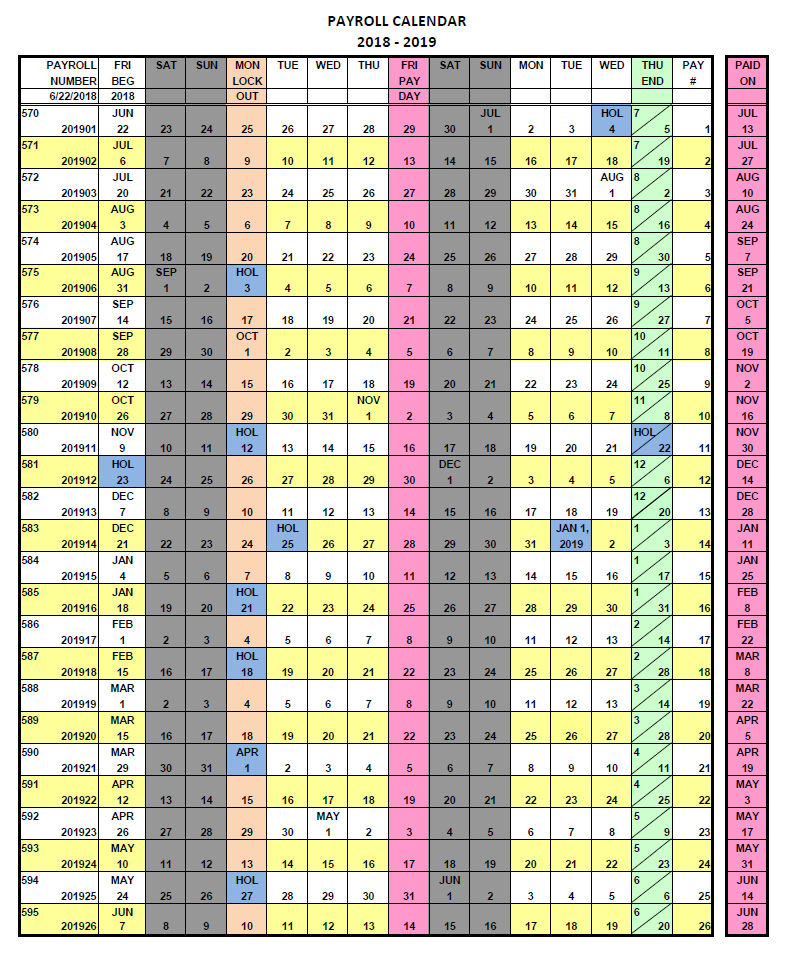 COMMON PAY CODES
VAC – Vacation
CTO – County Time Off
FHO – Floating Holiday
SLP – Sick Leave, Personal
SLO – Sick Leave, Other
FML – Family Medical Leave
OUTLOOK AND SKYPE
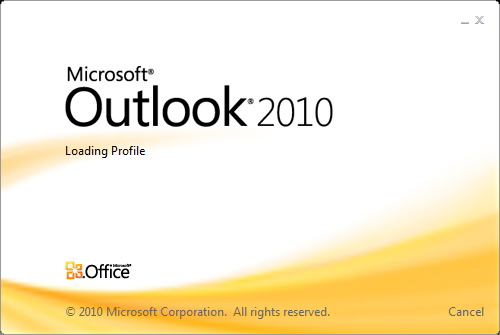 Property of San Diego Sheriff's
No expectation of privacy
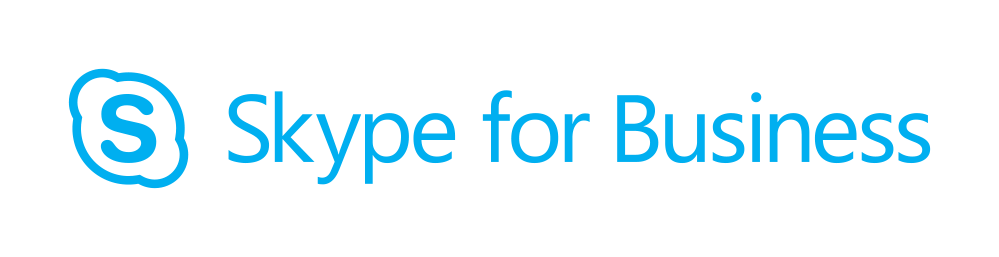 (U:) DRIVE
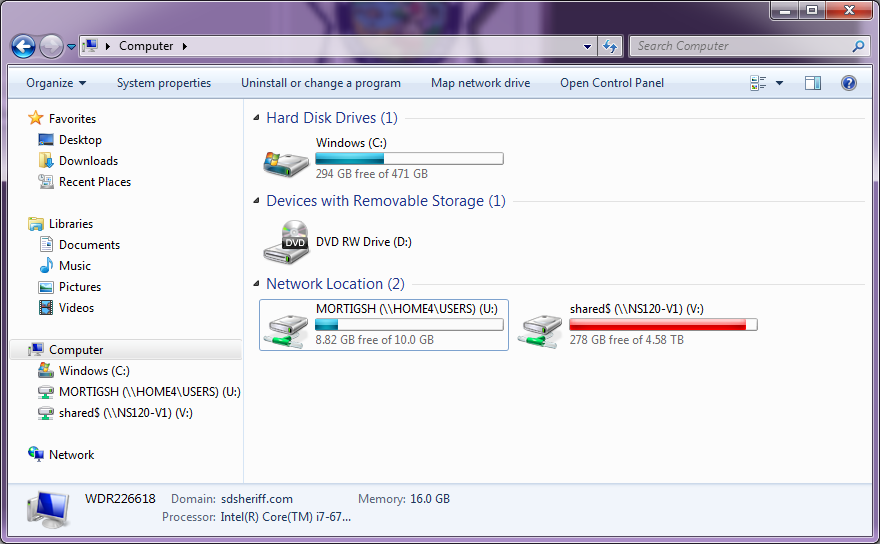 JIMS CAPABILITIES
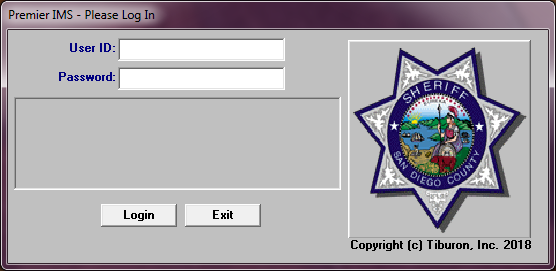 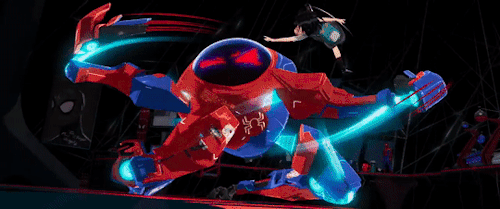 FELIX
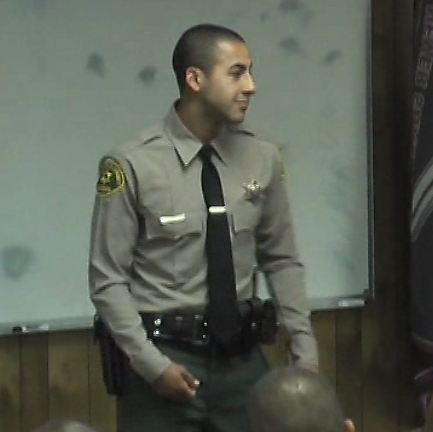 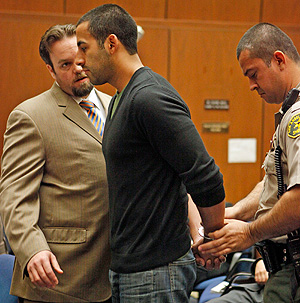 CUSTOMER SERVICE
GUEST SPEAKER